স্বাগতম
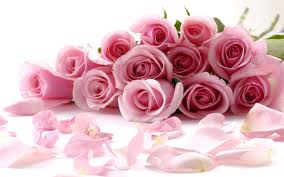 পরিচিতি
অষ্টম শ্রেণী
বাংলা ১ম পত্র (কবিতা )
সময়ঃ ৪০ মিনিট
তাং ১৩/০৩/২০২০
মোঃ  মেহেদী হাসান
 সহকারী শিক্ষক  (কম্পিউটার)
BTT, ব্যাচ নং- ৩৪,আই ডি নং- ১৩৩
ধামইরহাট, নওগাঁ ।
মোবাইল- ০১৭১৭৪১২৬৪০ ।
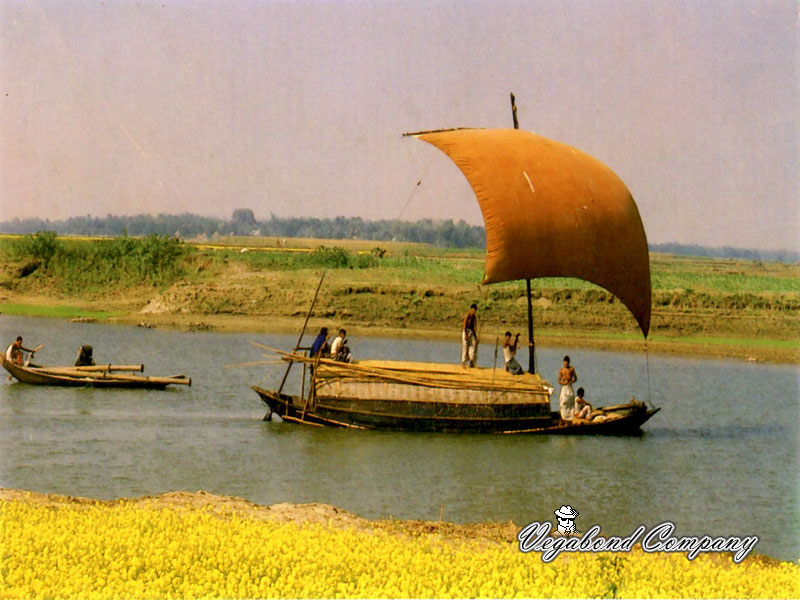 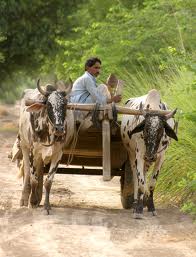 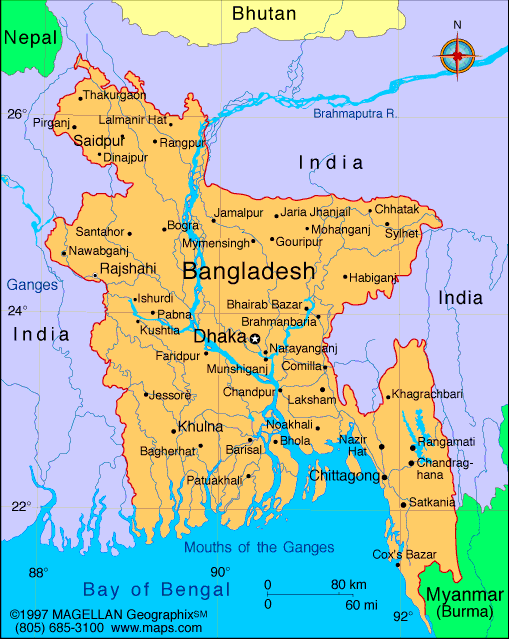 ছবি গুলো দেখে কি বুঝা যাচ্ছে ।
আবার আসিব ফিরে
জীবনানন্দ দাশ
শিখনফল
এই পাঠ শেষে শিক্ষার্থীরা-
>কবির জীবনী সম্পর্কে বলতে পারবে ।
>বিভিন্ন শব্দের অর্থ বলতে পারবে ।
>কবি কিভাবে এই বাংলায় আসতে চায় তা বর্ণনা করতে পারবে ।
কবি পরিচিতি
শব্দার্থ
অর্থ
ছবি
নতুন শব্দ
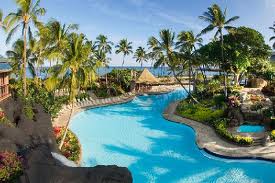 ধানসিঁড়ি
নদীর নাম
শঙ্খচিল
একধরনের সাদা চিল
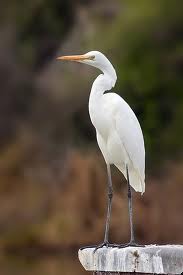 সাদা
ধবল
পাখির বাসা
নীড়ে
একক কাজ
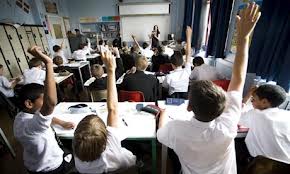 কবি জীবনানন্দ দাস কে কী কবি বলা হয় ?
প্রকৃতির কবি
শঙ্খচিল শব্দের অর্থ কি ?
এক ধরনের সাদা চিল
সময়- ৫ মিঃ
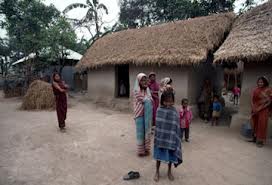 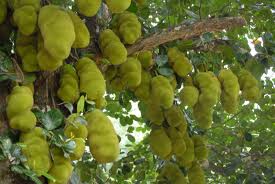 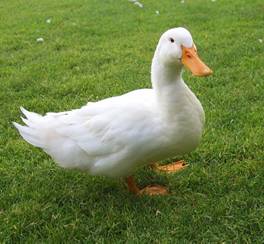 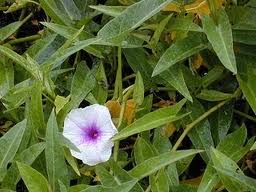 ছবি দেখে বল
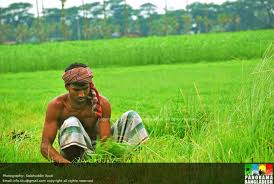 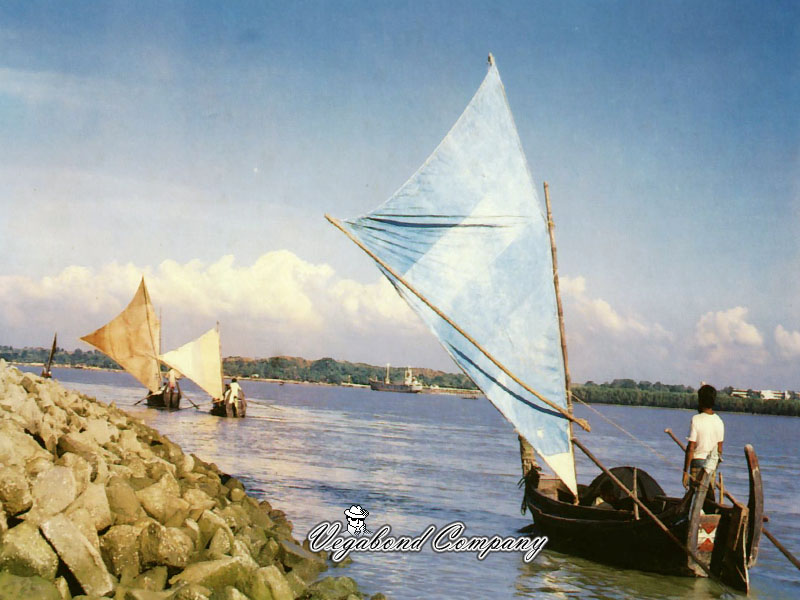 ছবি দেখে বল
দলীয় কাজ
কবি কিভাবে বাংলায় আসতে চেয়েছেন ?
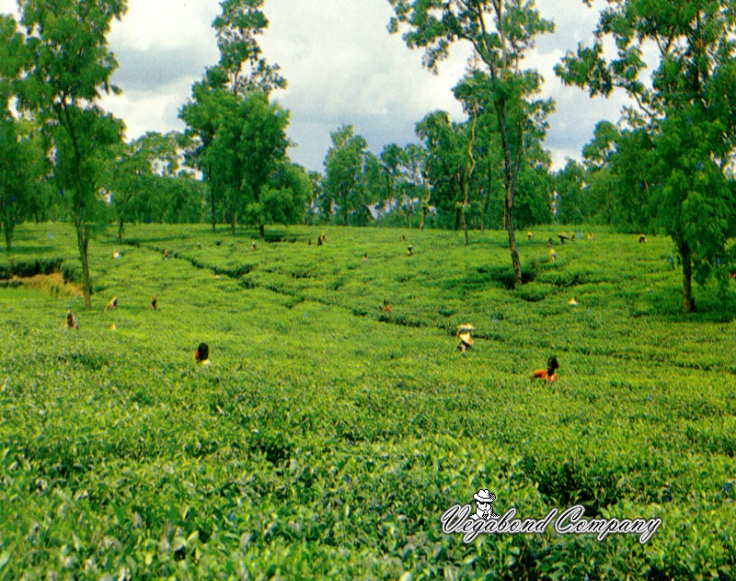 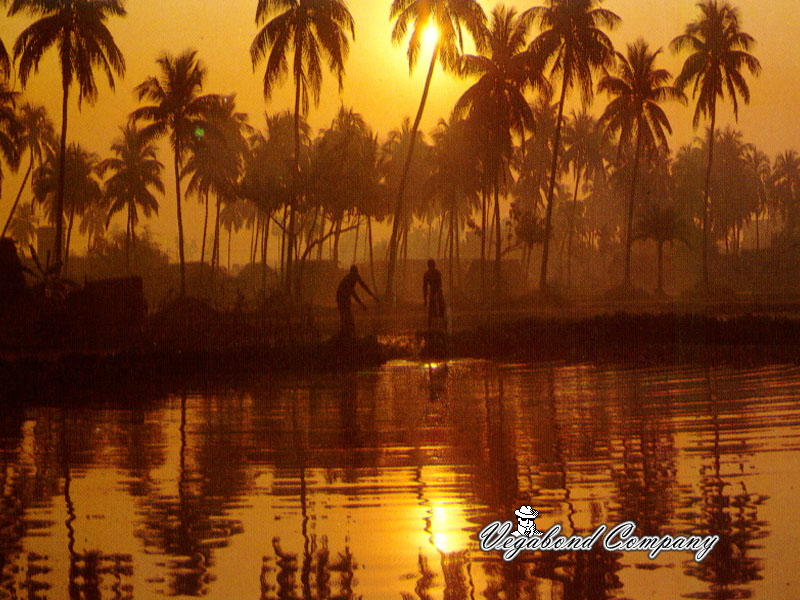 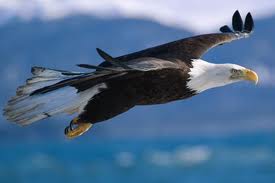 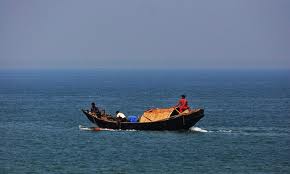 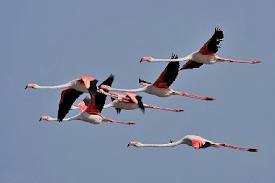 সময়-১০ মিঃ
ছবি গুলো দেখে বল
মূল্যায়ন
১। জীবনানন্দ দাশ কতো সালে জন্ম গ্রহন করেন ?
(ক) ১৯৫৪ (খ) ১৮৯৯ (গ)১৮ ৮০ (ঘ) ১৯৯৯
২।ধবল শব্দের অর্থ বল ?
(ক) লাল (খ) সবুজ (গ) সাদা (ঘ)কালো ।
জীবনানন্দ দাশকে কি কবি  বলা  হয় ?
(ক) পল্লী কবি (খ) প্রকৃতির কবি  (গ) সনেট কবি (ঘ) বিশ্ব কবি
বাড়ির কাজ
কবি জীবনানন্দ দাশ কি ভাবে বাংলায় আসতে চান বিস্তারিত ভাবে লিখে আনবে ।
ধন্যবাদ
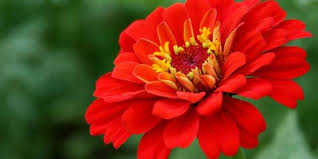